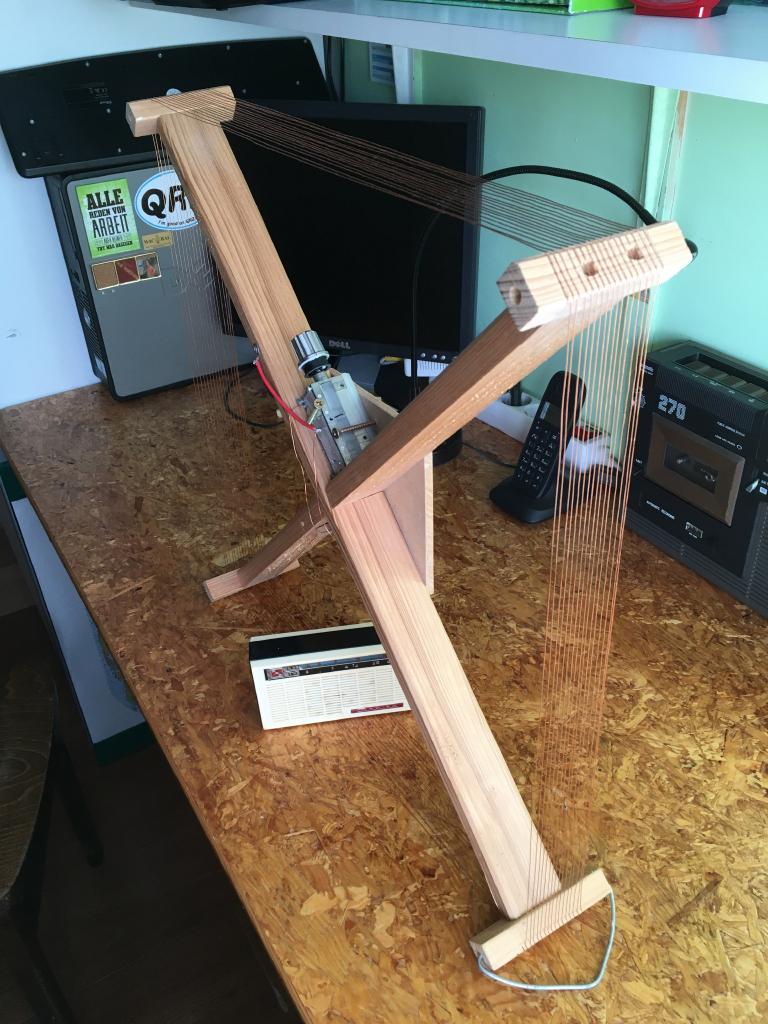 Raamantennes: Bouw en Gebruik
Gerard Tel
LC-Kring, 12 mei 2021,om half acht
1
Wat gaan we doen vanavond?
Antennetheorie en begrippen
Raamantenne gebruiken
Peilen met Raam
Opletten bij constructie
Berekeningen met LoopAnt Excel
Mijn antenne’s
2
1. Antennetheorie
Wat doet een antenne
Soorten
Magneetantenne’s
Aandachtspunten bij bouw
3
Antenne: Energie omzetten
Energie in de lucht:
Electro-Magnetische
golven
Energie in de radio:
HF Wisselspanning en -stromen
Van Links naar Rechts: Ontvangantenne
Van Rechts naar Links: Zendantenne
Is hetzelfde als ontvangantenne
Gaan we het niet over hebben
4
Electrisch of Magnetisch
Electrisch veld:  Geleider, vrije lading
Draadantenne buiten toestel
Plaatantenne op binnenkant kast
Spriet of dipool: resonantAfmeting afhankelijk van golflengte
Magnetisch veld:  Spoel
Raamantenne
Ferrietantenne
5
6
Stralingskarakteristiek Spriet
Rondlopen met zender
Per richting effect
Ronddraaien van antenne
7
Stralingsdiagram: Gain en Null
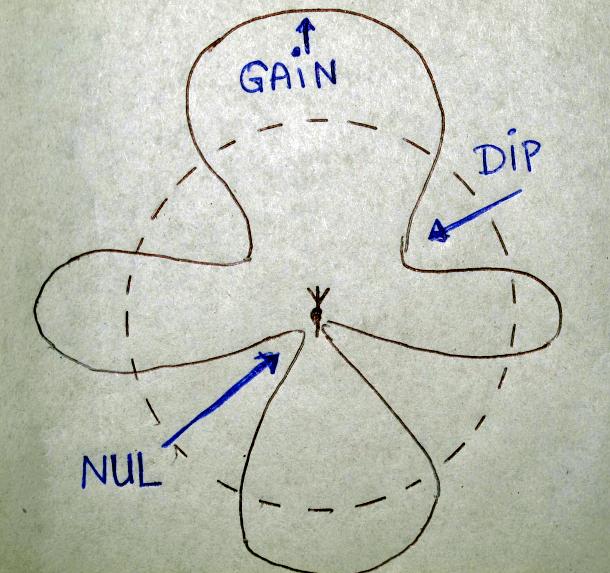 Werking niet in alle richtingen gelijk
Sterke richting:GAIN
Zwakke richting:DIP of NUL (NULL)
8
Eigenschappen Magneetantenne
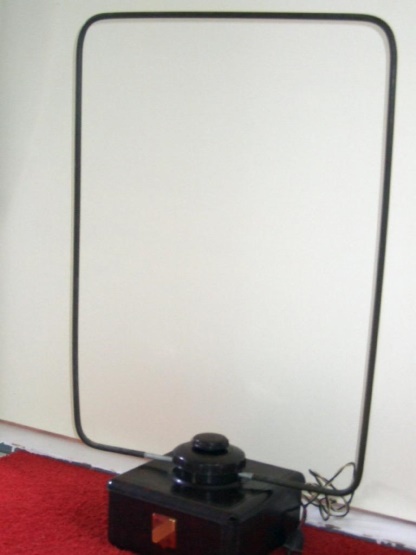 Sterk richtingsgevoelig, mn DIP
Laag uitgangssignaal
Extra versterking bv EF80 
Gevoelige ontvanger
Afgestemd, extra selectiviteit
HF kring, weinig winst
Geen (lage) reactie op E-veld
Ongevoelig voor storing (??)
9
Raamantenne, Theoretisch
Zender
Reactie cos(a):
Veldlijn
Magnetische as
Geen reactie als zender in richting van as
Raam: recht op vlak
Ferrietstaaf: verlengde
Veldlijnen
As
10
Raamantenne, Practisch
Nul nooit absoluut
Antennewerking: reactie E-golf
Ruimtegolf KG
Niet symmetrisch
Imperfectie in constructive
Raam vs Ferriet
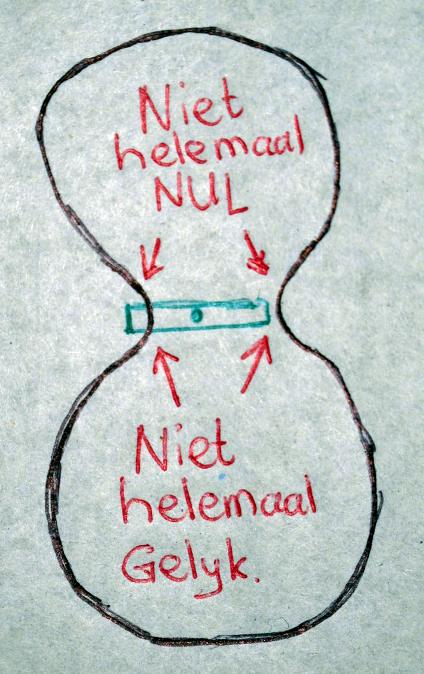 11
Raamantenne, met AGC
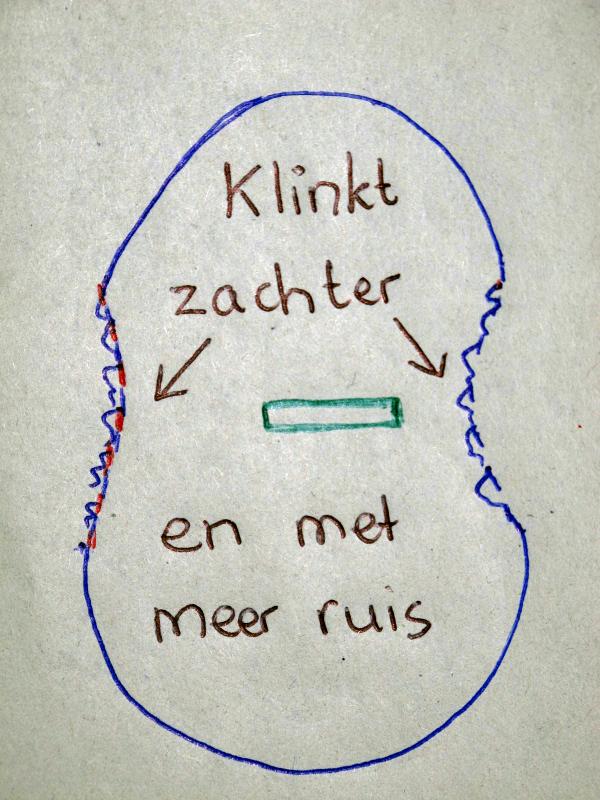 Dichtsmeren AGC
Regelbereik enorm!
Vaag ruisje bij DIP
Interne antenne te schakelen?
Direction Finder: hand gain
12
Basisprincipe: LC-kring
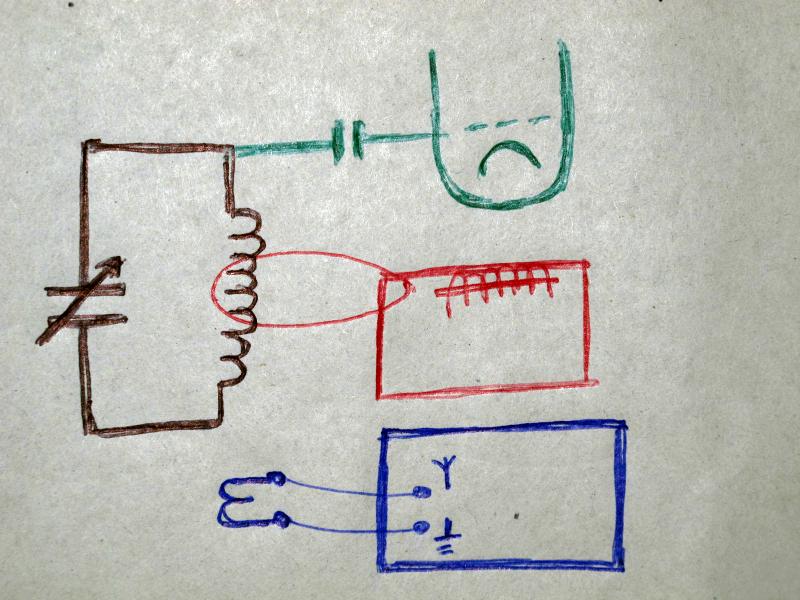 Resonante LC-Kring
Afstem C & Open L

Koppeling radio:
Antennekring
Eigen ferrietstaaf
KoppelspoelPopulair, ook in vele KG antenne’sEvt aftakking van hoofdspoel
13
Energie uit omgeving bundelen
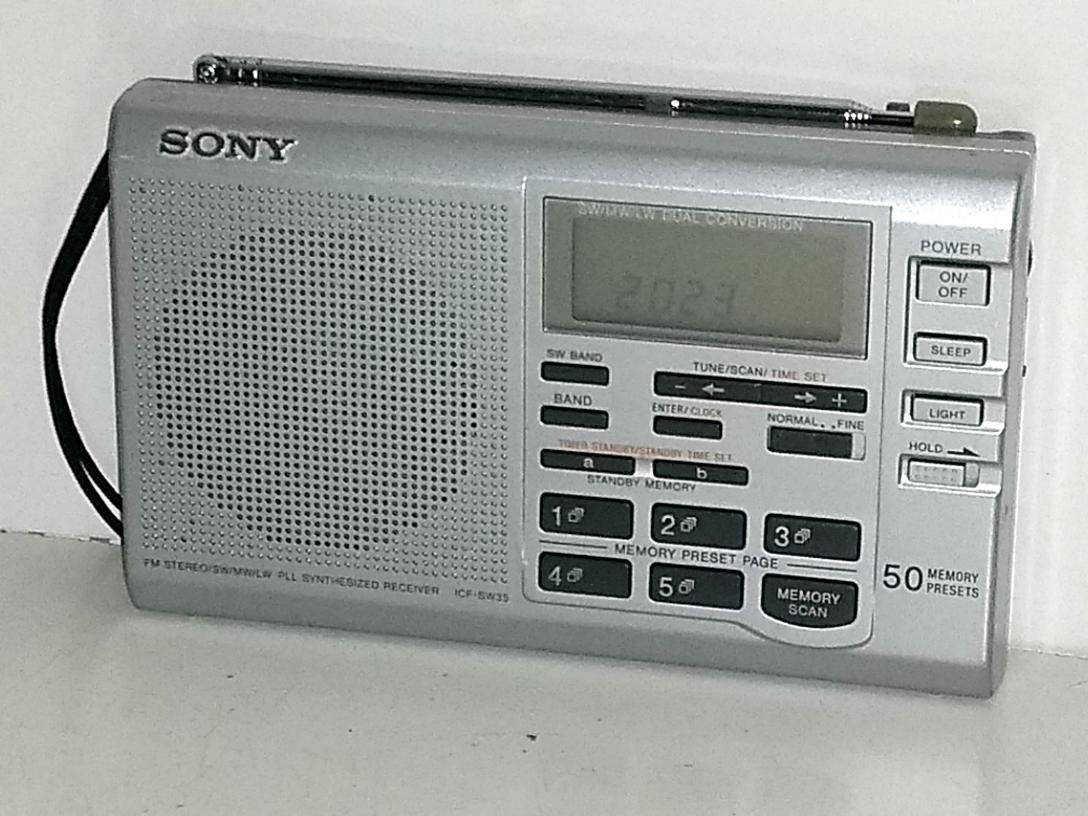 Radio’s in raam kunnen harder gaan
Radio’s naast raam kunnen zachter gaan
Even voordoen!
Zoek zender (slechte ontvanger)
14
Storing: E of M golf?
Philips Service Maandblad 1950:Over raamantenne voor BX290U
In principe: altijd E en M,en ook in constante verhouding

Alleen zeer dicht bij zender kan E of M overheersen (hoe dichtbij?)
Dus alleen lokale E-stoorbronnen worden onderdrukt door M effect
15
Aanvoer Vertikaal of Horizontaal
Op KG is raam al nadelig bij enkele meters
BX290U:KG plaat!

C of L?
Hoge i/l tov. a geeft M
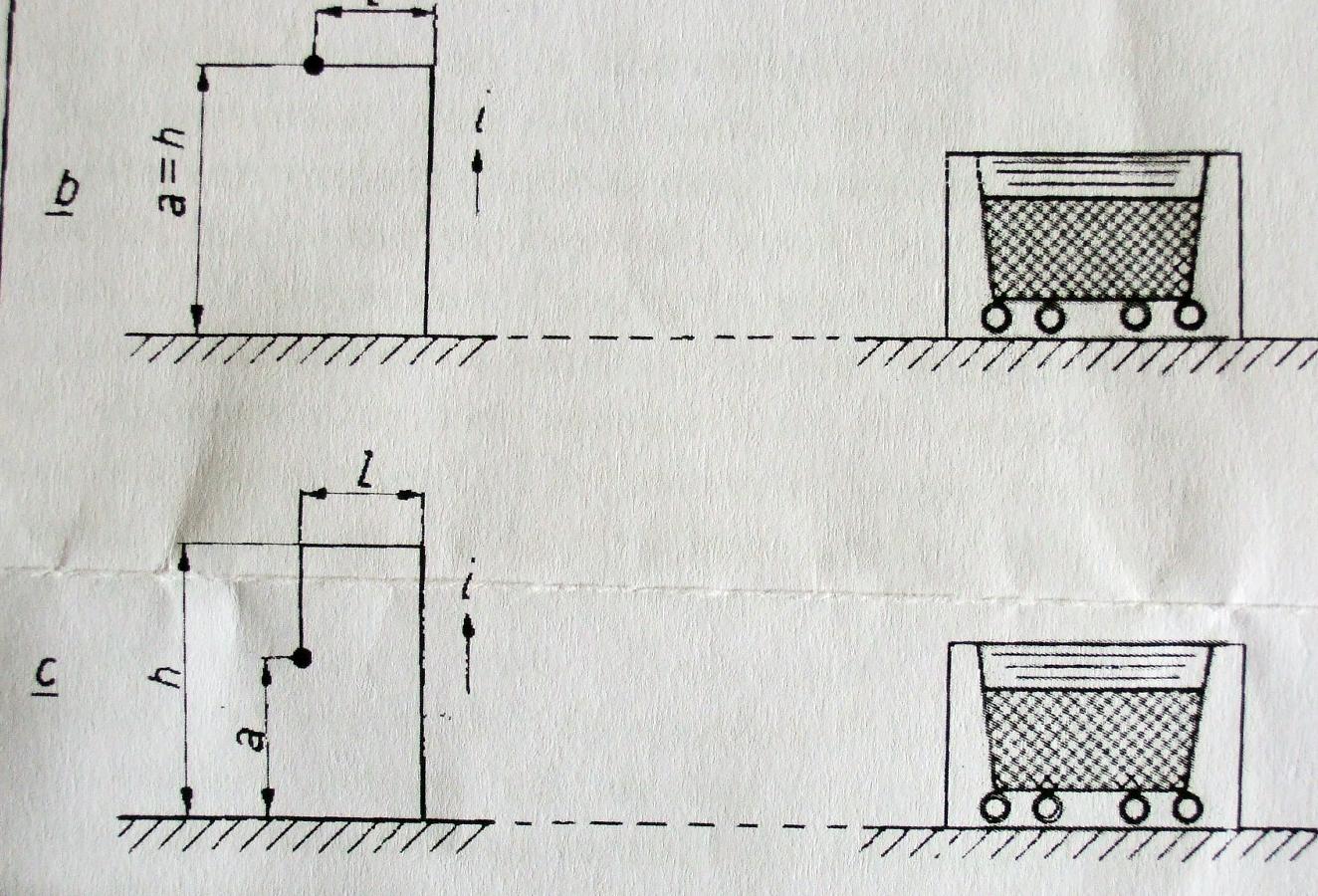 16
E vs M in 2021?
Tegenwoordig: Centraaldozen in plafond
Stoorbronnen (adapters) gevoed via hoge lus
Waarschijnlijk daarom: nu meer M tov. E door lokale bronnen
Bevestiging : Adapters op raamantenne
Bevestiging : Zonnepaneel op raamantenne
Nader onderzoek??

WEL voordeel: richtinggevoeligheid
17
2. Raamantenne gebruiken
Vroeger Tweeknops-afstemming, Nu: drie-”Knops”! 
Ontvangen in 3 stappen
Zet ontvanger op frequentie: digitaal dus meteen goed afgestemd
Zoek ruis PIEK met antennecondensator
Zoek ruis DIP met antennerichting
18
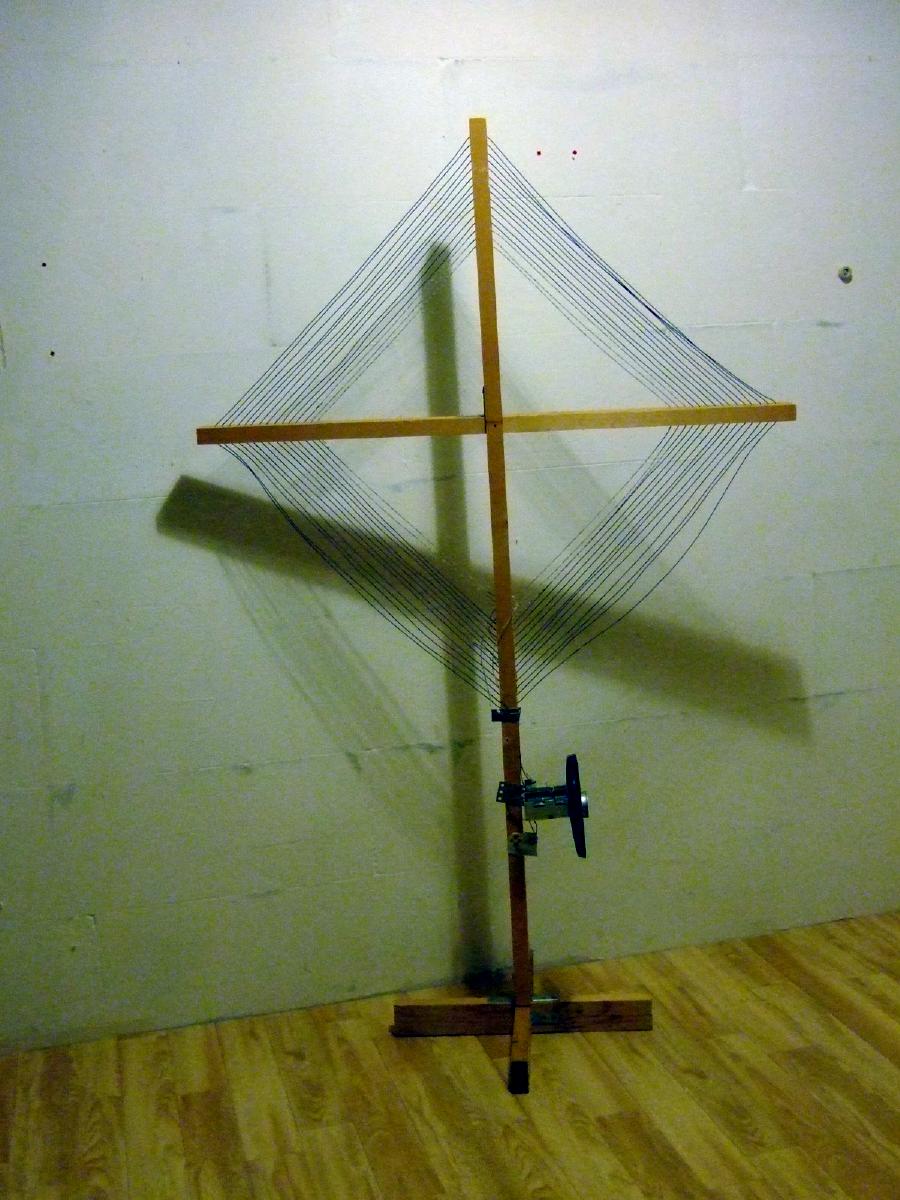 Demo: D2935/TelRaam
MW, veel te horen
Bereik TelRaam: ca. 500 – 2000kHz
Piraten, 160m hams
Attenueren (dx/loc)
Na 2 a 3 kanalen surfen: bijregelen!
Satesausdeksel tegen handeffect
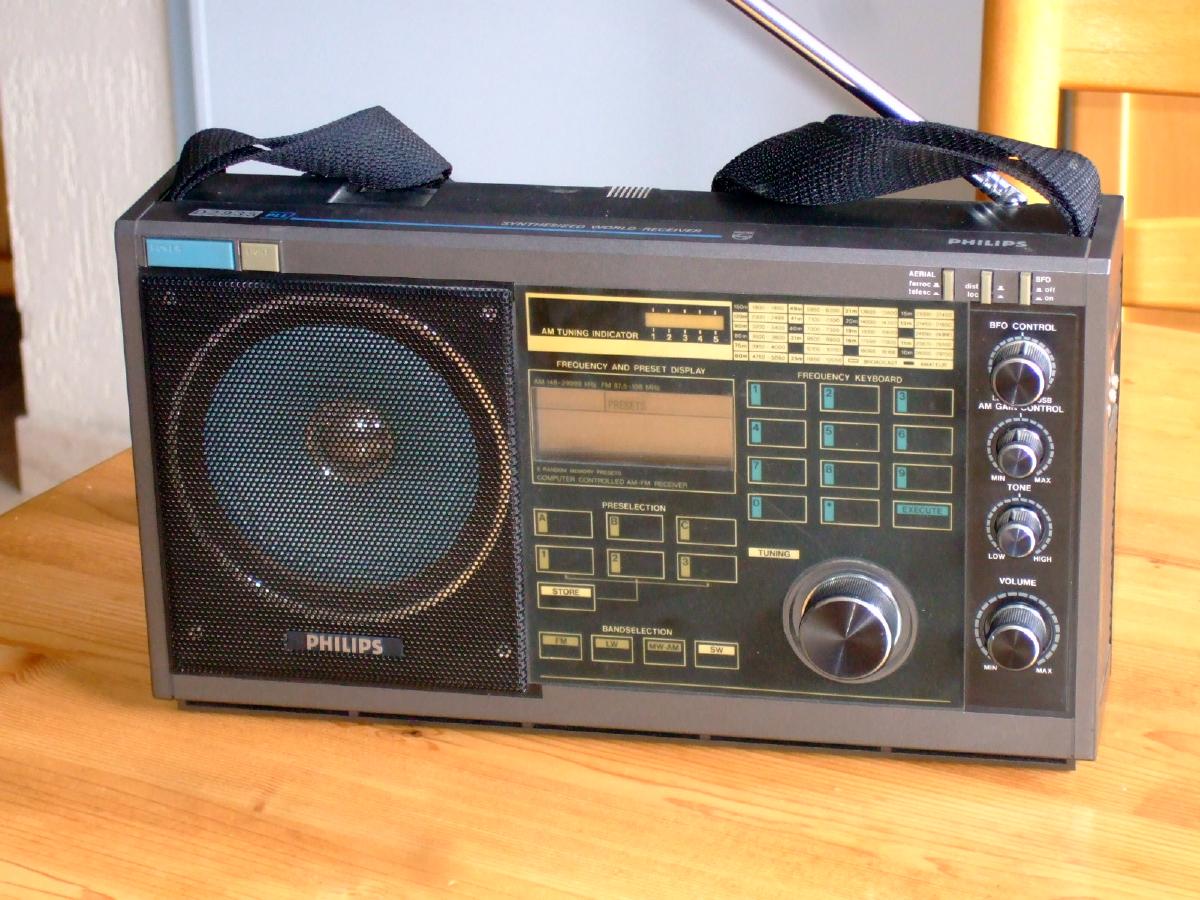 19
Gelegenheidsantenne (Grimeton)
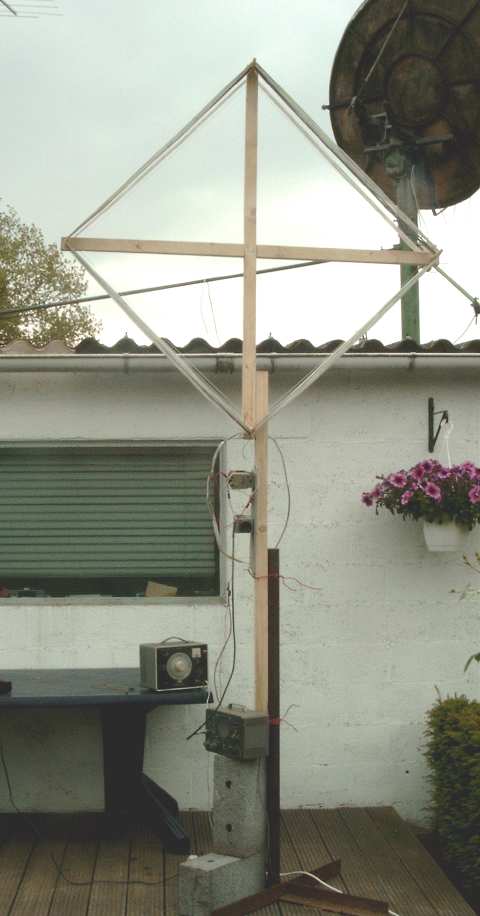 Hugo Sneyers (B)
1x1m, 110wik, 17,2kHz
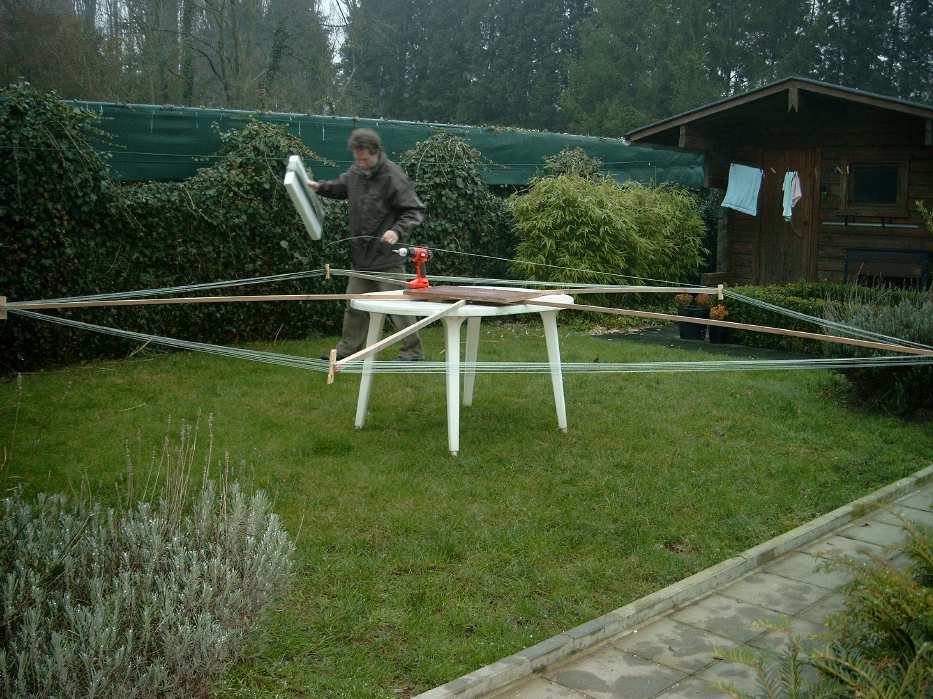 20
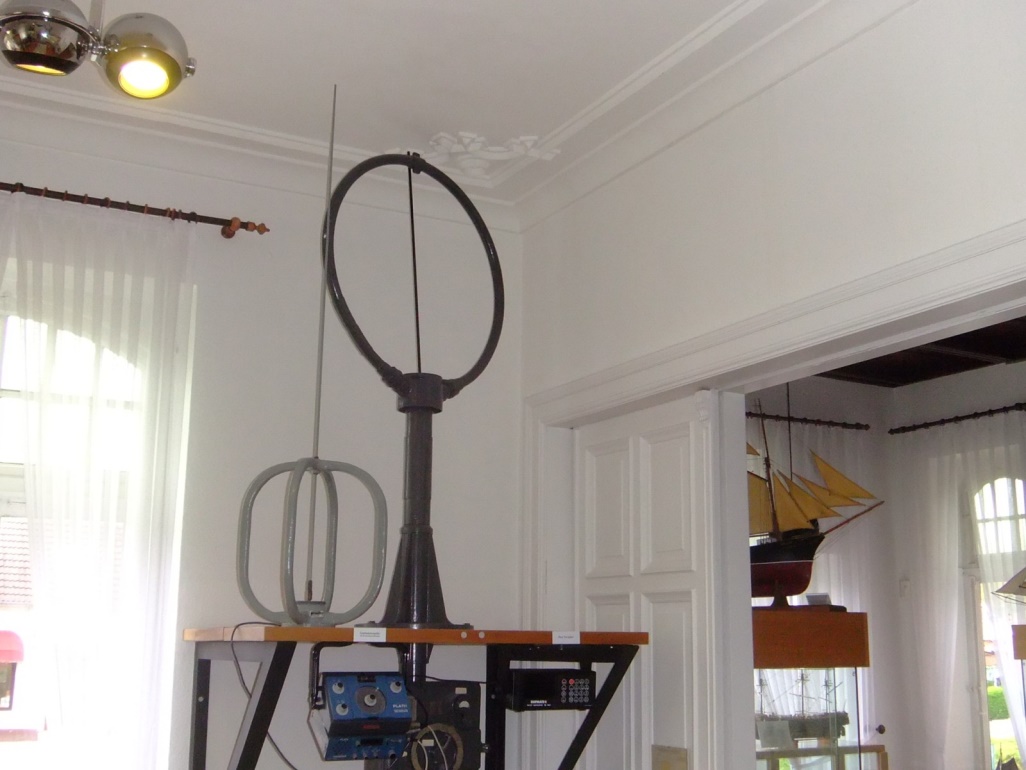 3. Peilen
Peil op NUL, niet op MAX!
Boek 1922
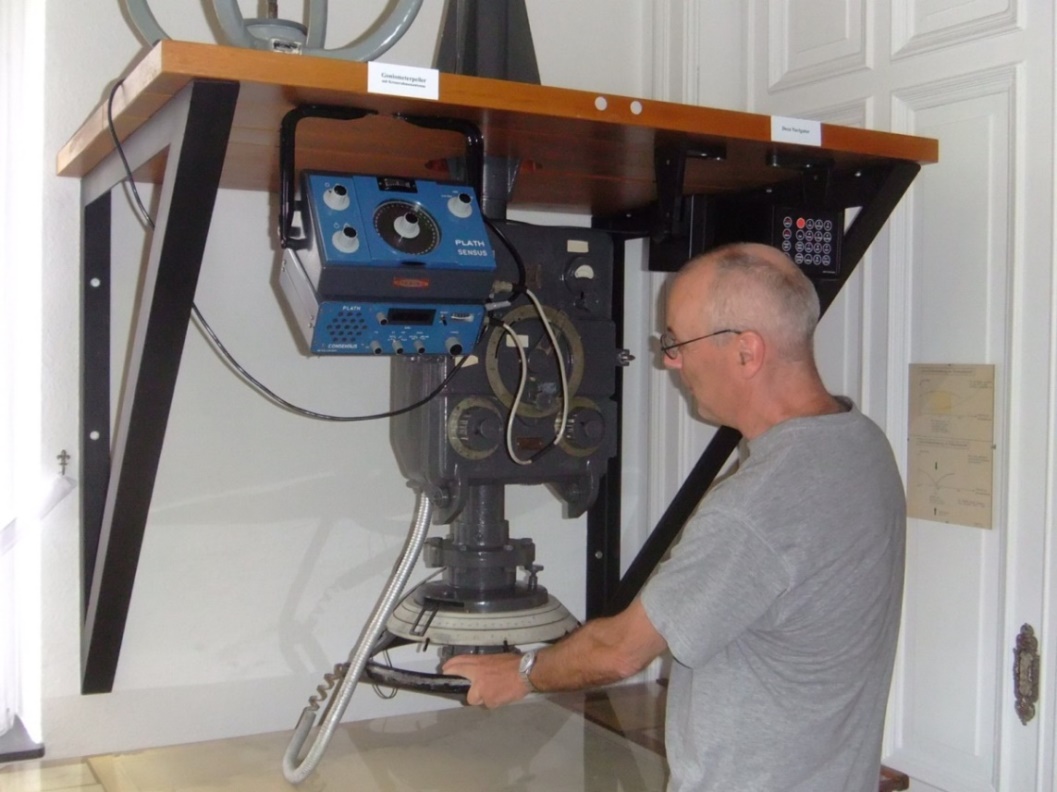 Op schip: bekende bakens
Op kust: Signaal van schip
21
Peiling Groot Nieuws (1008kHz)
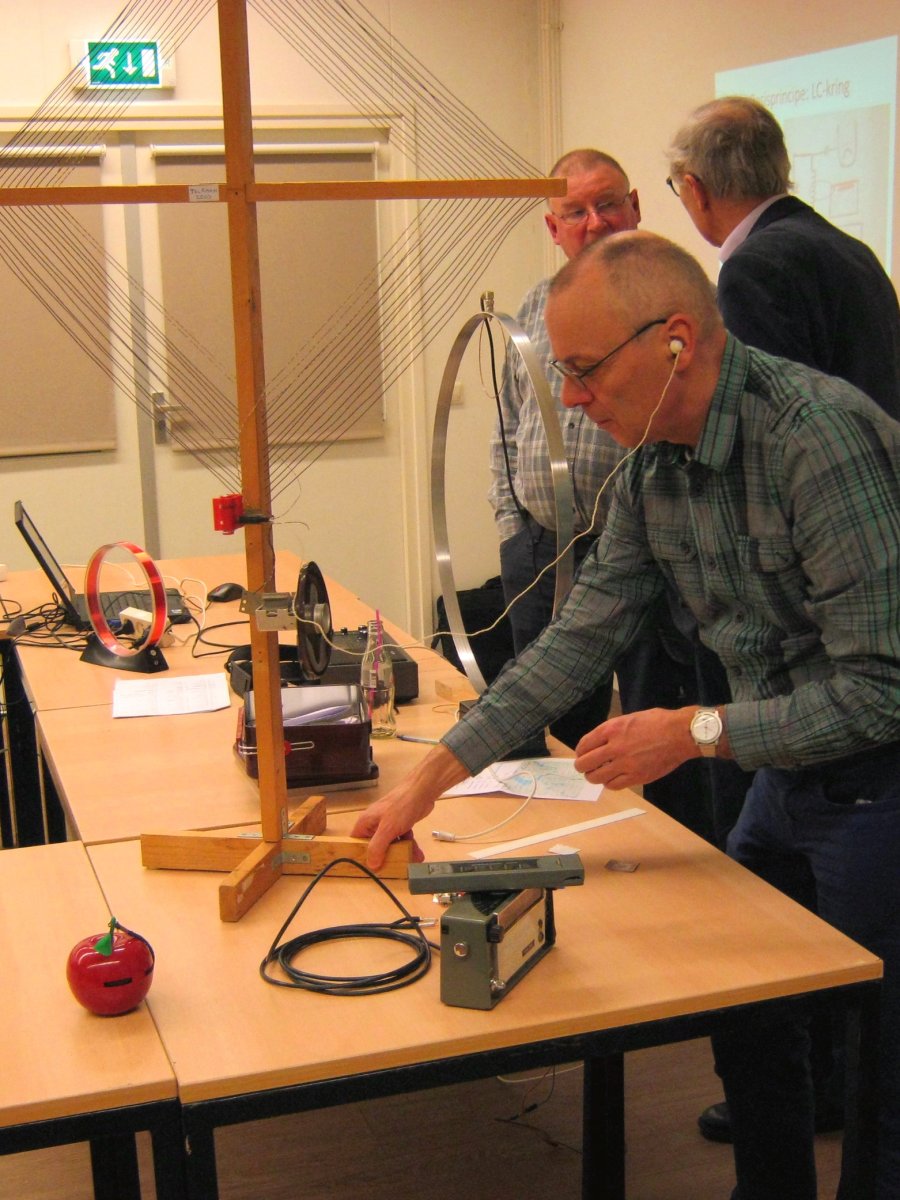 21/11/17: Zeist 21
28/11/17: Z’dam 96
Kruispunt Flevoland
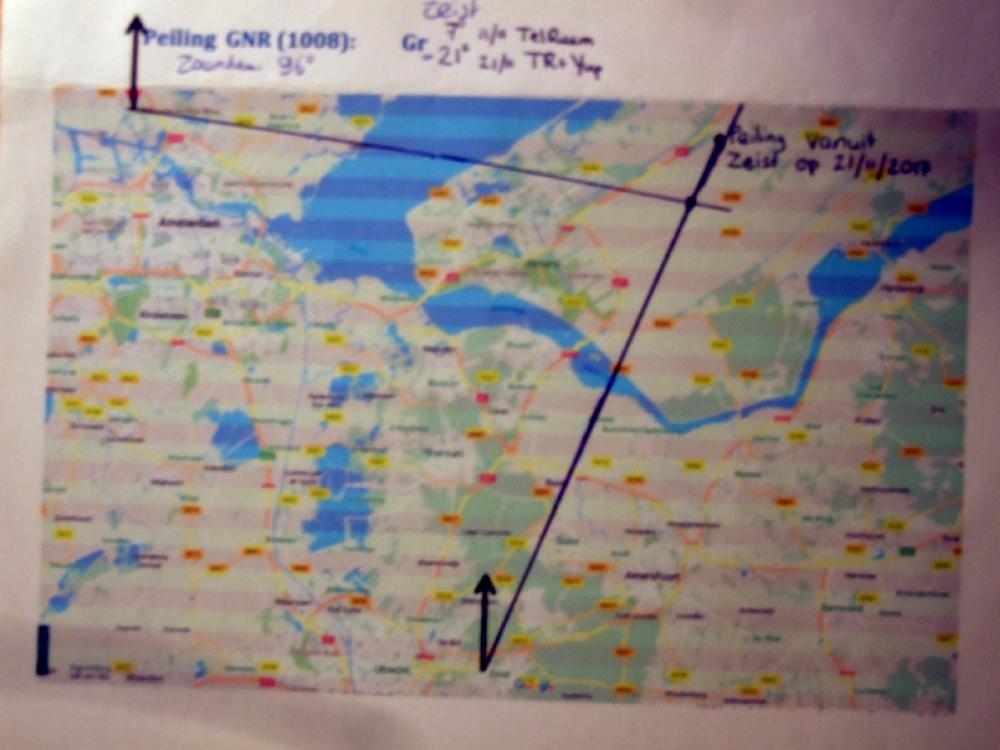 22
Veldwerk
ZeewoldeVogelweg
6/1/2018
Kruispunt op 1½km
23
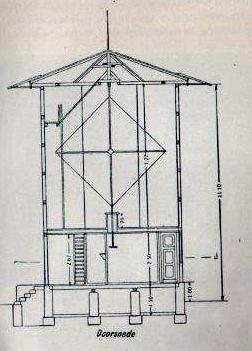 Peilstation 1930
10x10m in speciaal gebouwtje
Richting 0,3 graad
Midden Noordzee:ca 1km
24
25
4. Opletten bij constructie
Lage “antennewerking”: reactie op E-golf
Inductantie van spoel (icm Afstemcondensator)

Eigencapaciteit van de spoel
Impedantie voor koppeling
26
Tegen Antenne-effect
Symmetrie: tegenwerkende antennedelen
Afscherming
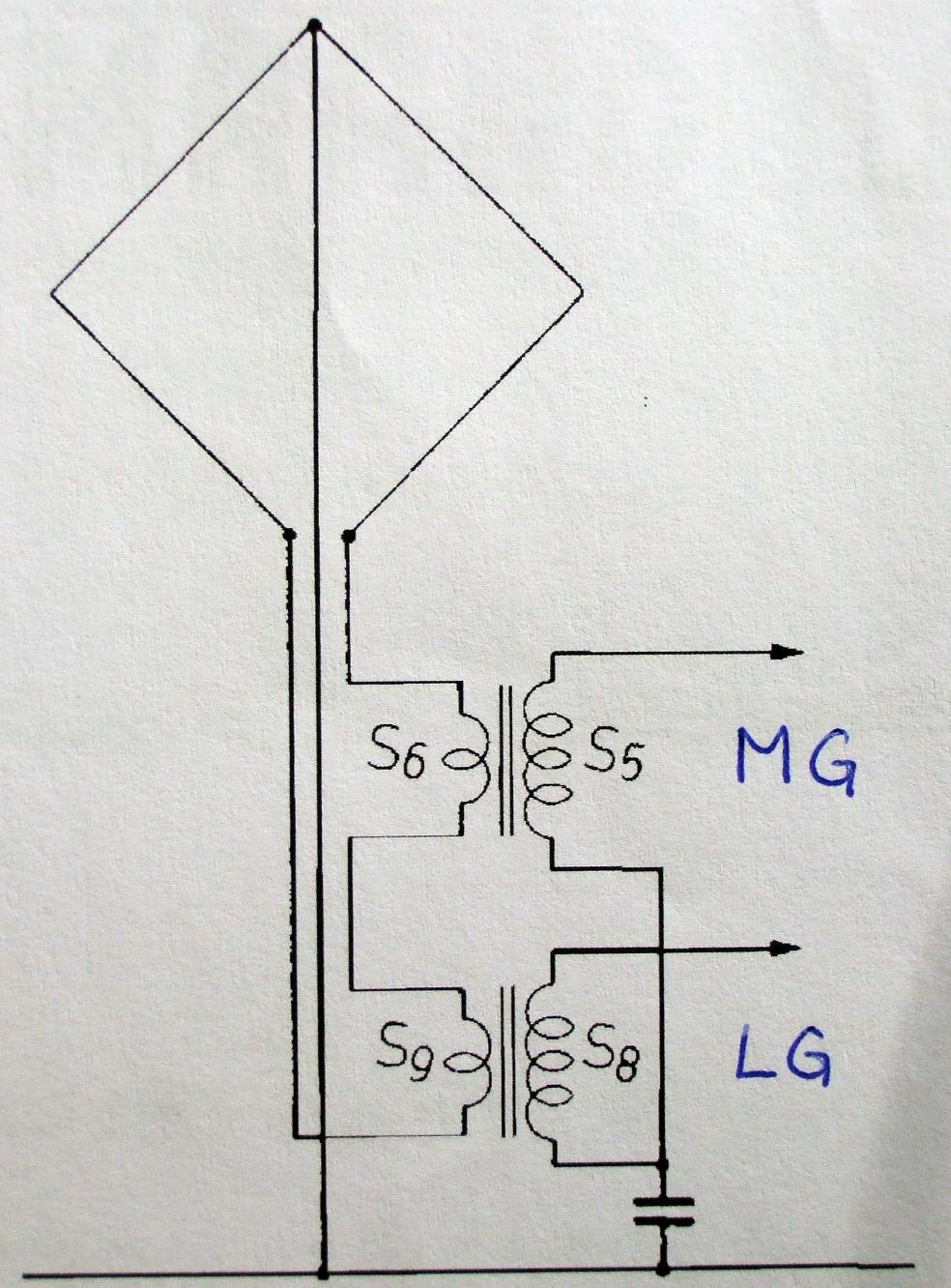 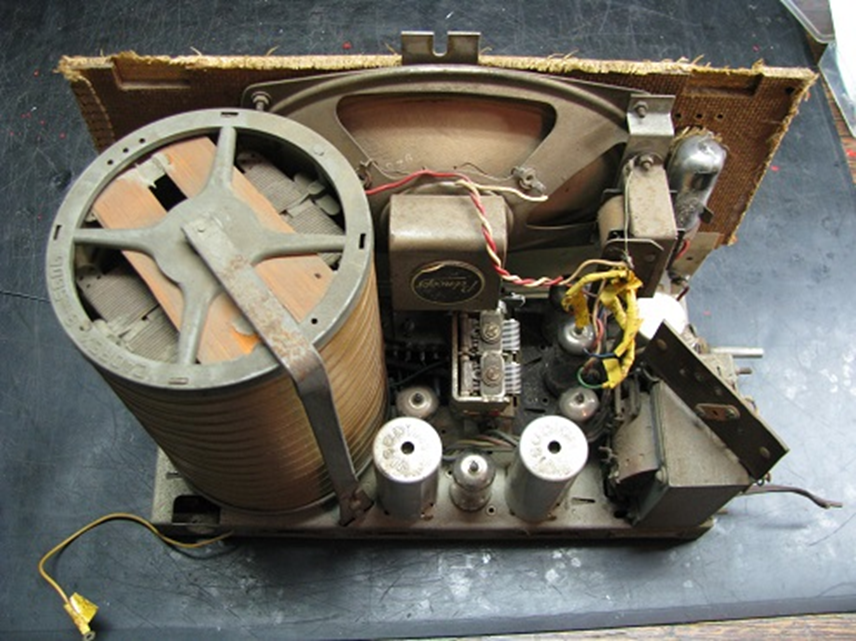 27
Eigencapaciteit
Paracitaire capaciteit tussen windingen
Niet in 1 getal uit te drukken
Verkleint afstembereik

Maatregelen
Windingen van elkaar af
28
Bouwen met afscherming
Poging met 25-aderige kabel (printerkabel)
Afscherming: aarden en onderbreken
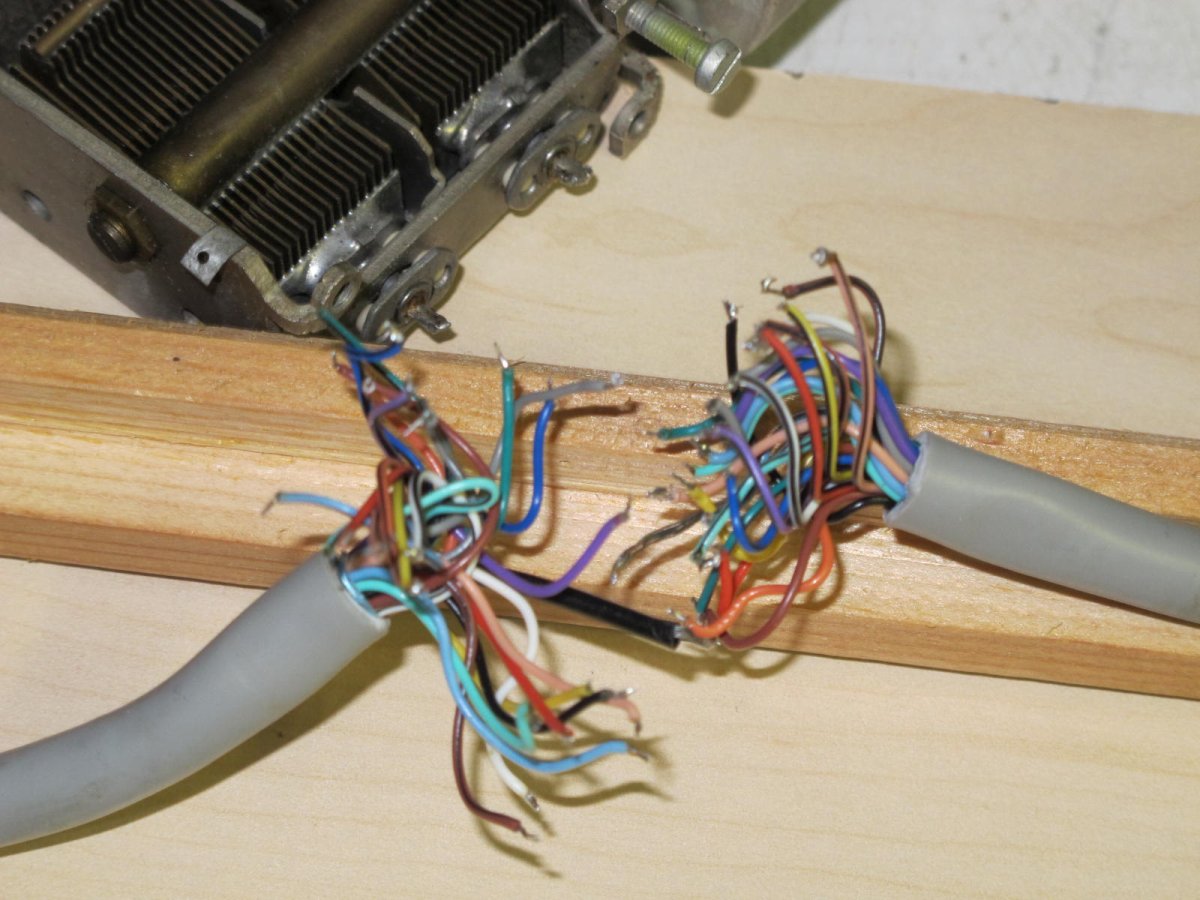 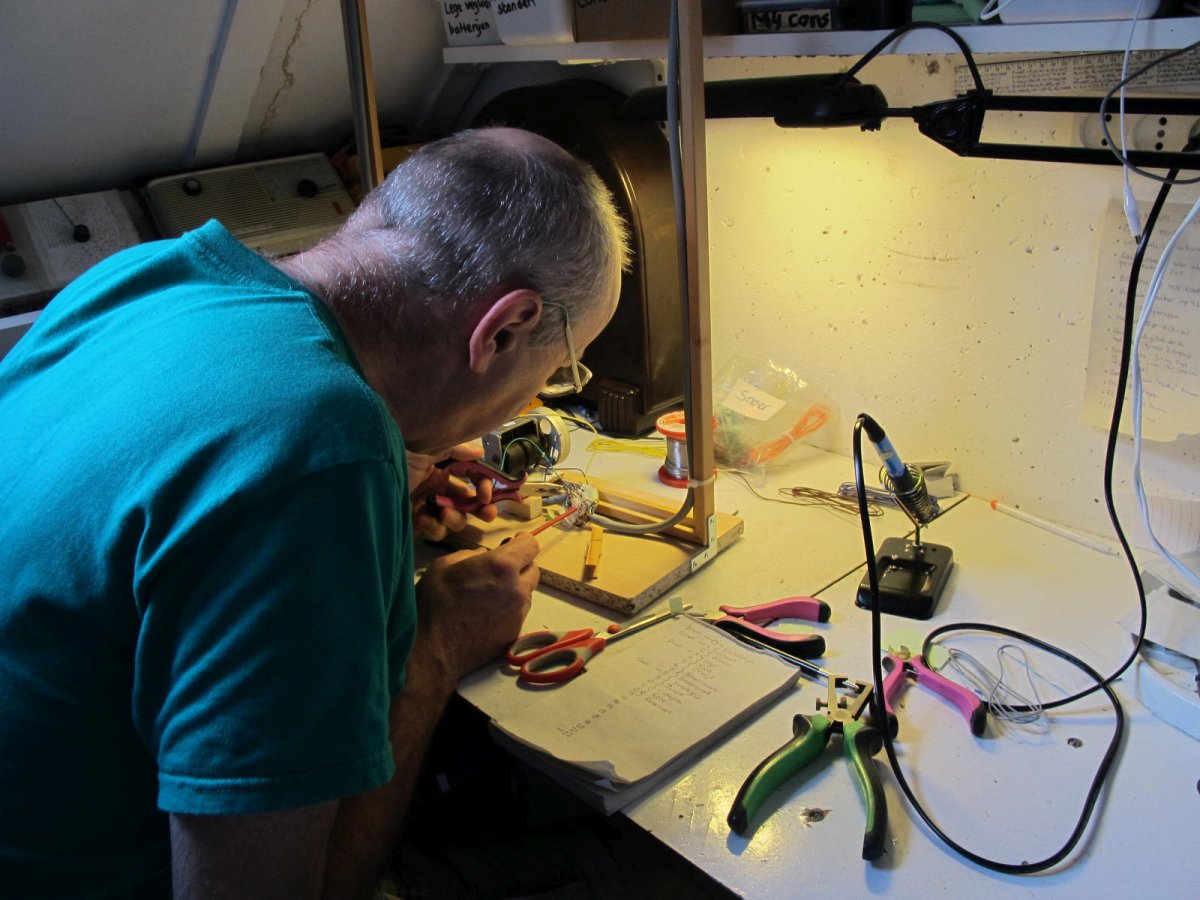 Resoneert niet
Poging mislukt 
29
Impedantie voor koppelen
Karakteristieke Impedantie:  ZL = ZC
Opslingering, Kwaliteitsfactor Q bv 50 tot 80
Seriekring: RS = Z / Q
Parallelkring: RP = Z .  Q 
Te hoog of te laag!
Koppellus
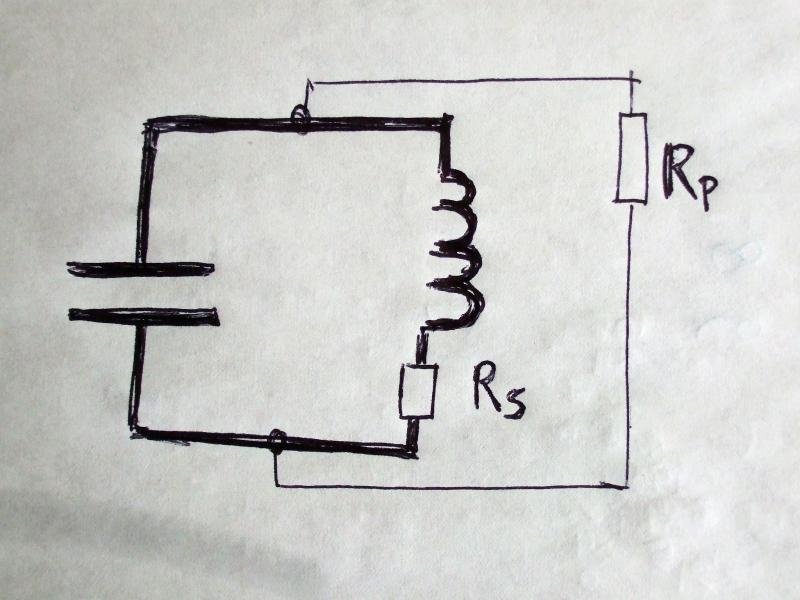 30
5. Berekenen: LoopAnt
Excelmodel LoopAnt.xlsx
Gele velden: gegevens antenneproject
Witte velden: formules!

Uitkomst: aantal windingen

Maar niet heel precies!
31
Formules gebruiken in Excel
Elke grootheid in een cel bv C9

Excel: “richting” van de formule vast
Resonantiefrequentie f = 1 / 2π √LC
Inductie van spoel L = 1 / (2 π f)2 C
Capaciteit van condensator C = 1 / (2 π f)2 L
32
Gebruikte formules
Golflengte λ = c / f
Resonantie f = 1 / 2 π √LC
Oppervlakte A = π/4 d2 (of d2 bij vierkant)
Omtrek O = π d of 4d 
Draadlengte W = N O
Mid freq f = (fmin + fmax) / 2
Impedantie Z = 2 π f L  of  2 π f / C
33
Inductie van korte spoel
Benaderingsformule Rayleigh
Wikkellengte l
Diameter d
Factor ρ = ln(4d/l) -½ + (b2/8d2) (ln(4d/b) + ¼ )
Inductie L = µ N2 ρ d/2  (ronde spoel)
34
Resultaat: LoopAnt.xlsx
Kies Engels of Nederlands
Gele waarden invullen
Eventueel aanpassen voor gehele N

Voordoen

Platte spoel: d van middelste winding
35
Spatiering en Fixering
Draadlengte berekend, ruim nemen
Strookje met streepjes
Fixeer met smeltlijm
36
Resultaat RaamAnt
Behoorlijk onnauwkeurig!
Kleine afstemcapaciteit niet precies bekend
Eigencapaciteit van spoel
Benaderingsformules voor inductie
Dus vaak nog winding erbij of eraf

Maar: geeft wel goeie eerste benadering
37
6. Mijn Raamantennes
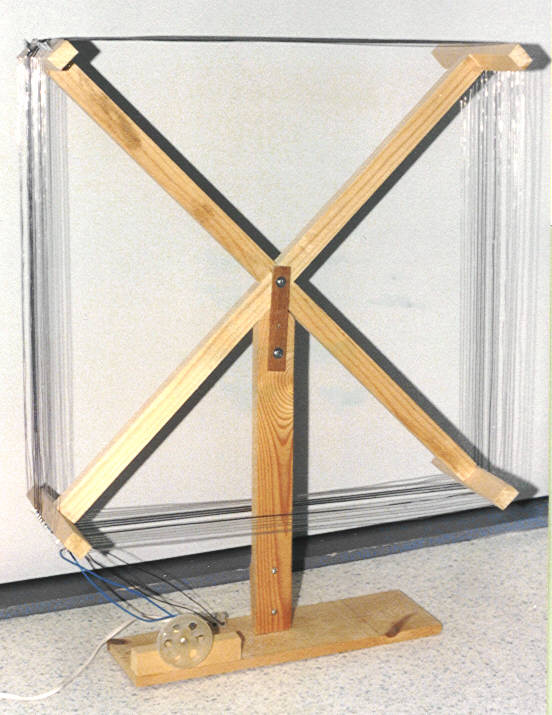 TelRaam voor MG
Tecsun AN-100
80m Loop voor TB
E2 (Europe Square)voor KG

(MW Loop 1995, van gegeven ontwerp)
38
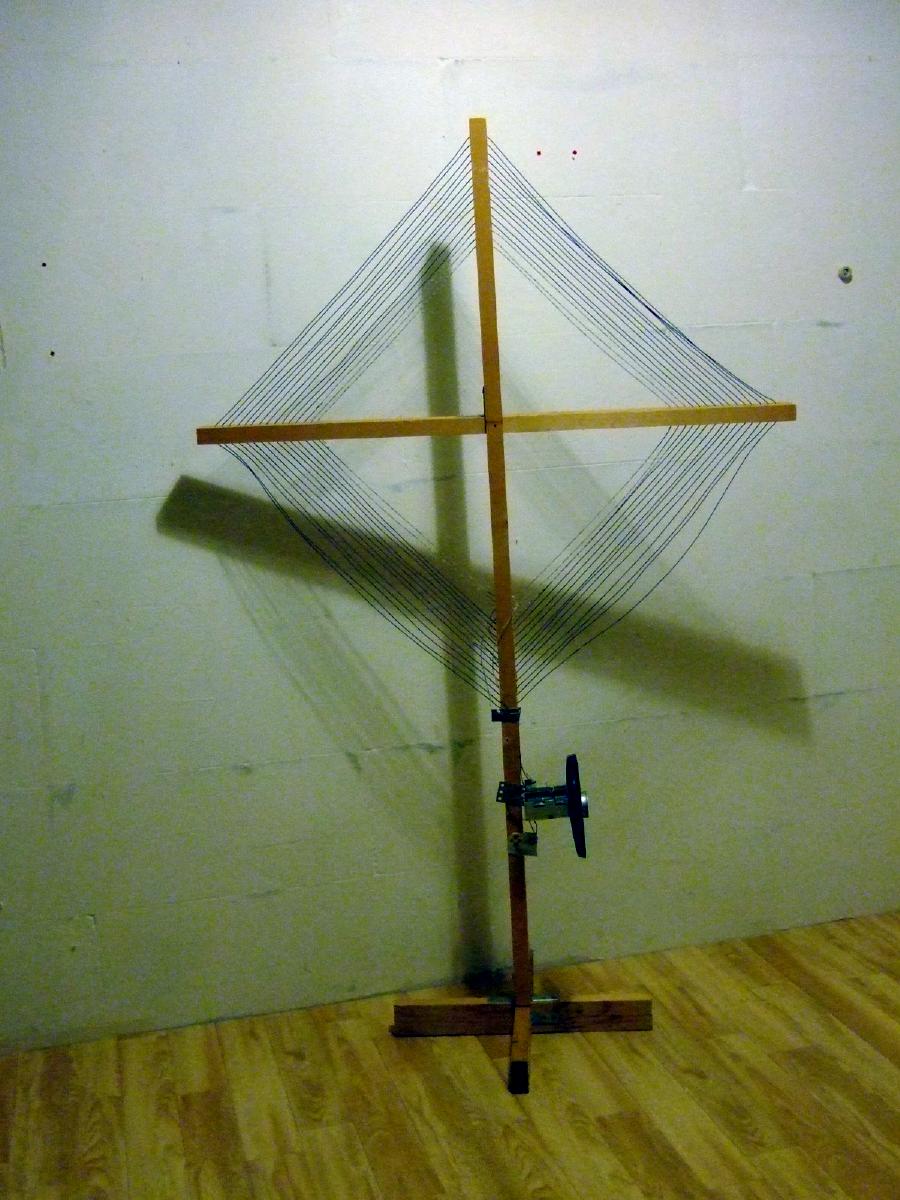 TelRaam
Gebouwd in 2003 met dochter 1m24
Was kristalontv, dwz met detector!
500 – 2000 kHz
Raam 45x45cm
Wikkel 13 + 2
Schijf tegen handeffect!
39
Tecsun AN100
Kopen bij Ali, 25 euro
Uitgang of magnetische koppeling
MG 480-1600
Wikkel 30 + 3

Doet minder dan TelRaam
Nu bij HenkW
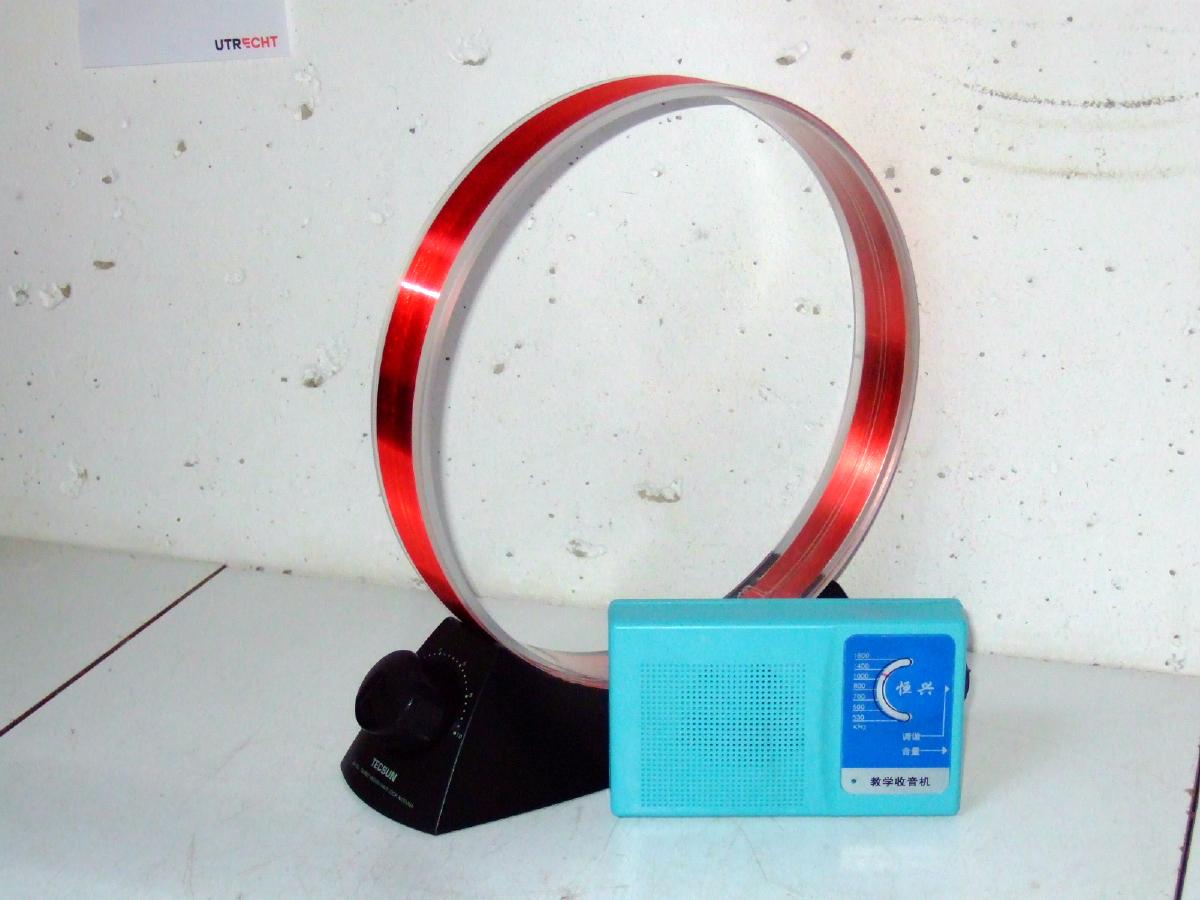 40
Gerards 80m-Loop
Ontwerp: LoopAnt
Doel: 80m en hogermet 50pF cap
Werd: 4200kHz!
L klopt maar C niet
AM sectie erbij:
1400 – 6000kHz
4200 – 7000kHz
Draaibaar
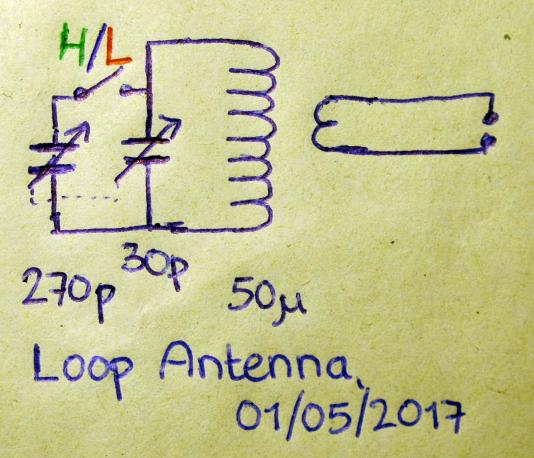 41
Peilen zonder kompas?
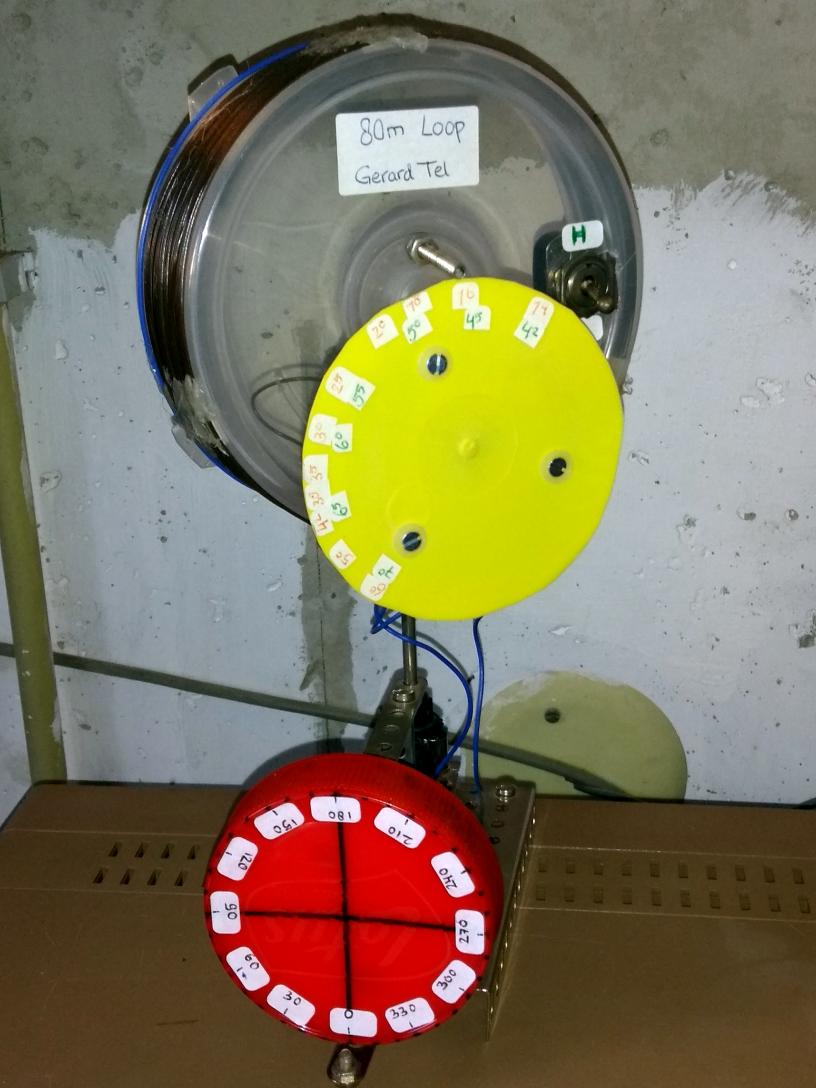 Kompas onnauwkeurig
Je huis staat vast!
Schaalverdeling op antenne
Log Piraten (1610-60)
Freq en richting
Terugvinden
42
Europe Square E2
Test LoopAnt.xlsx voor vierkant 
Antenne werkt goed: beter dan KG spriet
Banden 49m – 25m

Simpel ding
Ziet er niet uit
Sokken erin!
Onderdrukt zonnepaneel
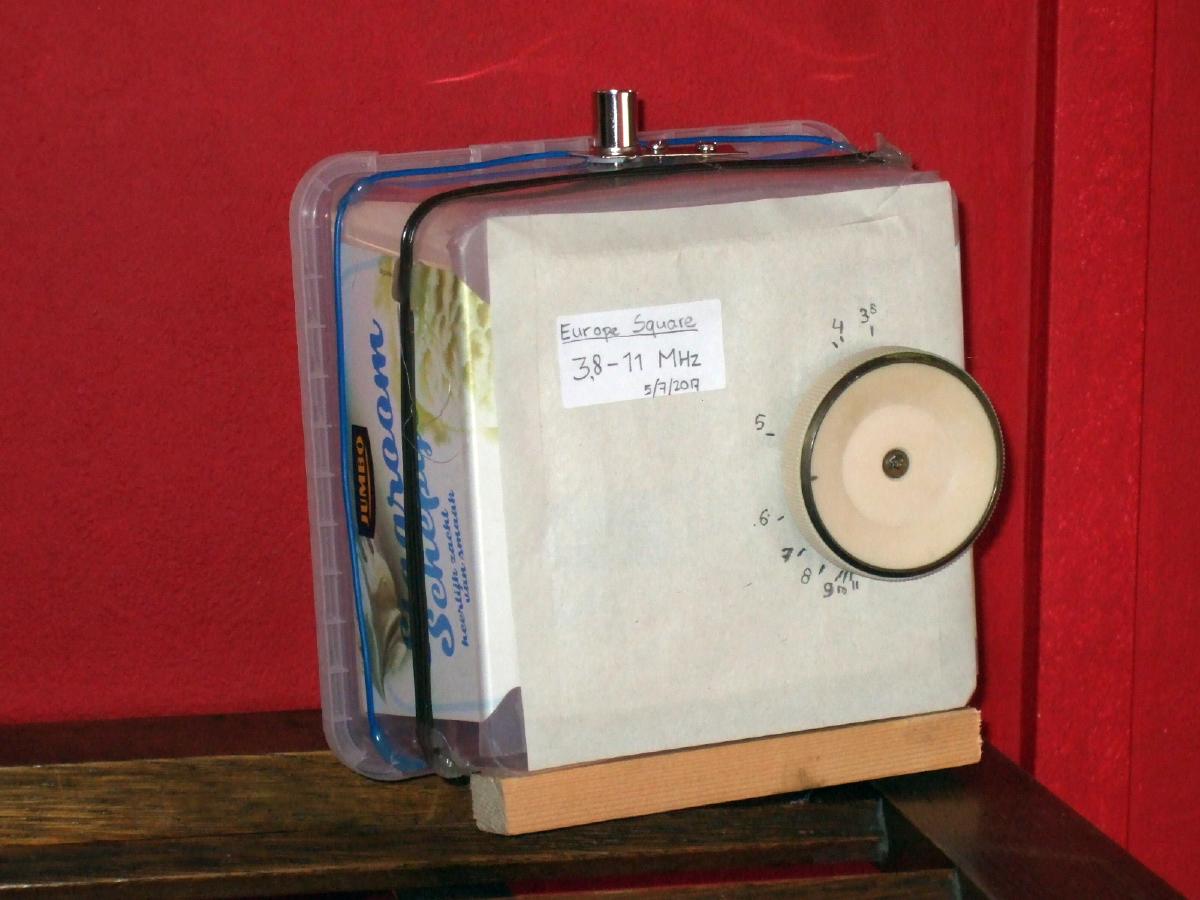 43
Conclusies
Makkelijk en leuk om te bouwen:Veel variatie mogelijk
Gebruik: Extra afstemmen en richten
Ontvangst beter dan ferriet of spriet
Langdraad niet altijd te verslaan
Peil-effect
44
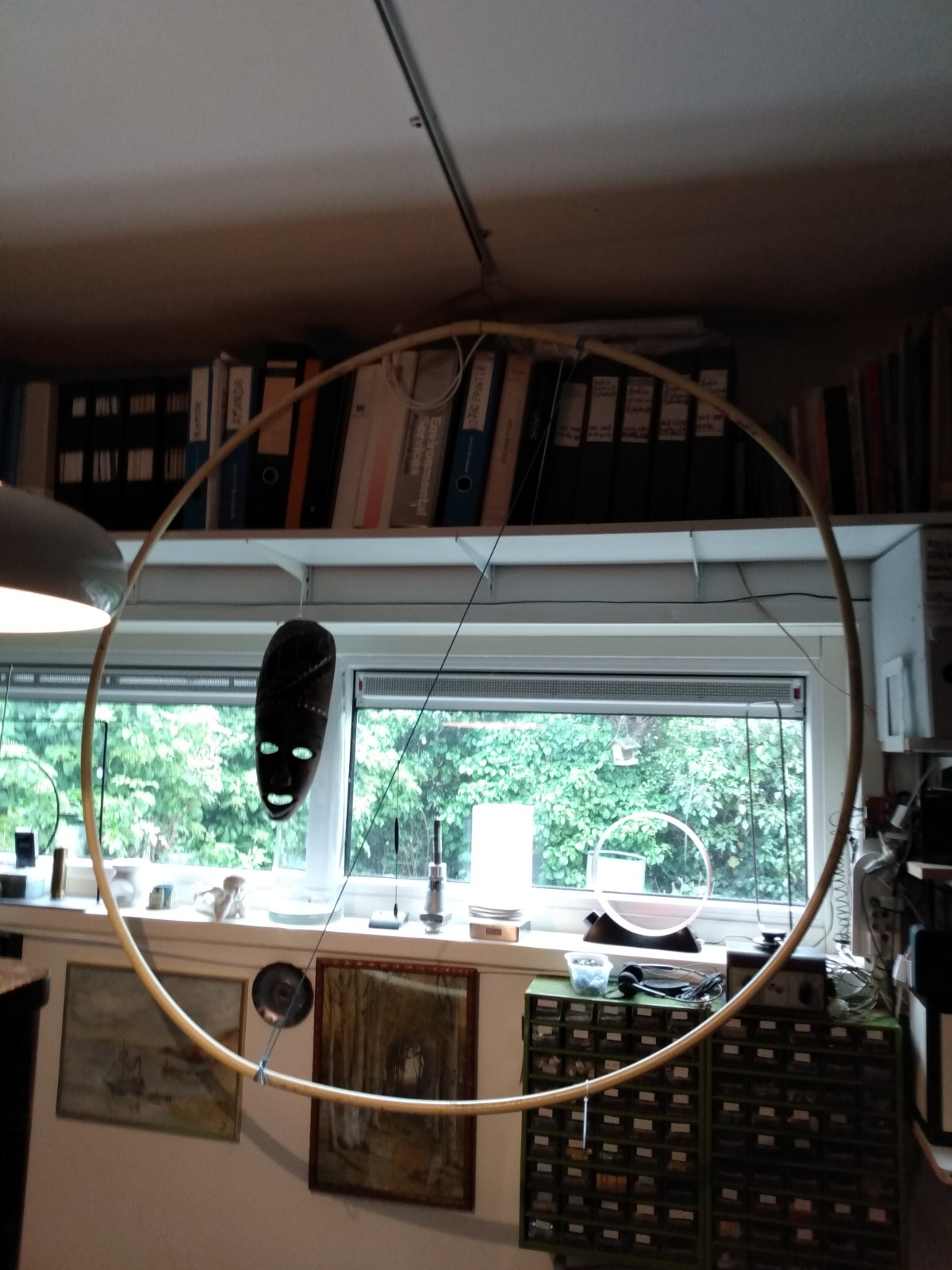 45
46
Meenemen
TelRaam, 80m, E2
RCA, BX210U
Satellit 2100
Sony ICF
Landkaart, peiling
Windroosblad
Artikel Philips
LoopAnt.xlsx
47